بسم الله الرحمن الرحيم
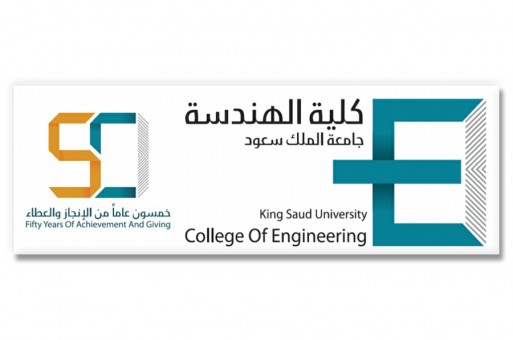 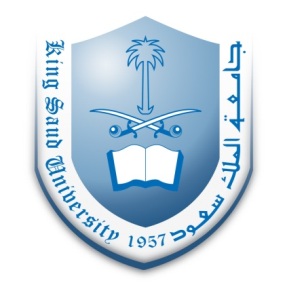 ENGINEERING MANAGEMENT(GE 404)
1
Tutorial # 7
Cash Flow
Instructor: Eng.Alothman
November 14, 2018
GE 404 (Engineering Management)
[Speaker Notes: This is a title slide.]
Example1:
The following time scaled network shows the activities of a small engineering project. The cost of each activity is shown in the table below.
The contractor will receive advance payment of 15% of the project price. 
This will be deducted from each monthly revenue. Application of payment will be submitted by the contractor to the client every month and payment will be after 4 weeks from the submission of the application. 
The client will deduct 5% from each payment as retention . All retention will be paid to the contractor with the final payment . 
Assume the markup is 20% of the total project cost and is uniformly distributed over the work. There is no delay in paying costs by the contractor. 
Calculate the cash-in and cash-out values . What is max negative cash flow?
November 14, 2018
GE 404 (Engineering Management)
Answer:



- Price = Cost*(1+M) ; M:markup= 20%









- Advanced payment = 0.15*111000 = 16650
- Retention =  0.05*111000 = 5550
3
4
4
4
10
10
10
4
4
4
2
2
2
9
9
3
3
4.5
4.5
9
9
November 14, 2018
GE 404 (Engineering Management)
Example2:
Consider data for a small project given in Table below. Revenue is paid to the contractor every 3 months according to completed quantities of work. Assume that markup is 15% of total project cost and is uniformly distributed over the work.
Assume also that work of each activity is uniformly distributed over its duration.
Draw on a scale the project cumulative cost and revenue curves according to ES timings.
Draw on the diagram produced in a) above effect of receipt of 20% of total revenue as an advance payment. This payment will be deducted from each periodic revenue by the same percentage.
B 6
E 3
A 4
F 2
C 4
D 5
Solution
Project completion time 15 months; 
(Critical Path’s Activities A–B–E-F; A-C-D-F)
7
1. Activity Cost distribution
2. Payment
Total payment = 252*(1+0.15) x 10,000=289.8 x 10,000=2,898,000 SR
Advanced payment = 0.2*2,898,000=579,600 SR
November 14, 2018
GE 404 (Engineering Management)
3. Revenue calculation every 3 months
8
November 14, 2018
GE 404 (Engineering Management)
4- Graph presentations for  payment every 3 months
9
Cumulative Cash Flow
Net Cash Flow
November 14, 2018
GE 404 (Engineering Management)
Thank You
10
Questions Please
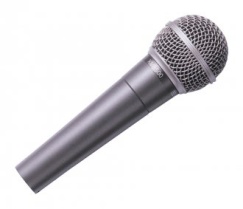 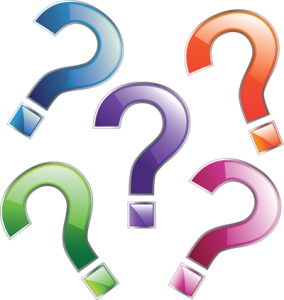 November 14, 2018
GE 404 (Engineering Management)